Cllr. David Munday
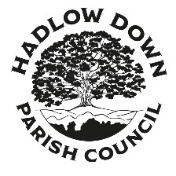 PLANNING
We are notified of most local planning applications, except some agricultural ones,  and they are discussed in our public sessions so that HDPC’s opinion can be sent to Wealden. Councillors are required by law to keep an open mind until voting after discussion, and not to form an opinion (“predetermine”) beforehand.

District Councils (Wealden) are required to have local plans for future housing, and these contain specific local planning policies to be followed in conjunction with the national policies of central government.

The 2019 plan was rejected by the planning inspectorate- failure to assist housing policies of nearby councils, and too much emphasis on environmental protection. A new draft local plan has been circulated by Wealden for consultation, and it is important that as many comments as possible sent before 5pm on Friday 10th May, 2024: https://consult.wealden.gov.uk/kse

At present, and until a new plan is approved in 2-3 year’s time, we work with the National Planning Policy- often in favour of development

Cllrs Floyd and Munday brief HDPC on planning policy and attend  local consultation meetings.

EMERGENCY PLAN
New emergency plan in May 2021, which is considered and updated annually in May. It is available on the HDPC website, and is a simple plan for a small village, relying on local volunteers for unpredictable events.